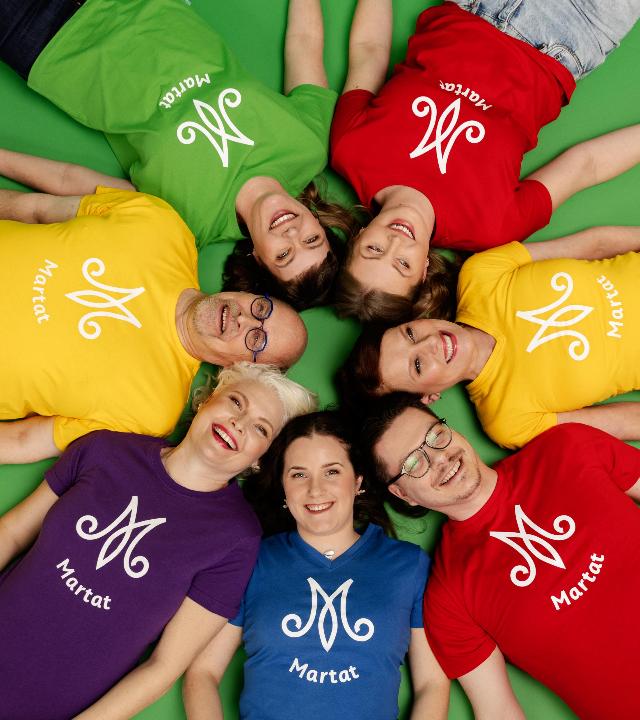 Martat
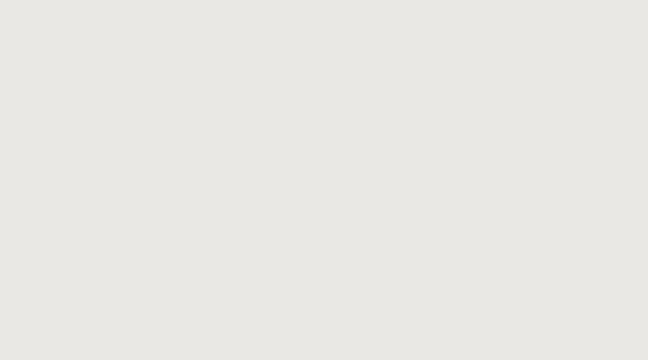 Martat on Suomen tunnetuin neuvonta-alan järjestö. 
Edistämme kotien ja perheiden toimivaa ja kestävää arkea.
Tavoitamme vuosittain miljoonia suomalaisia.
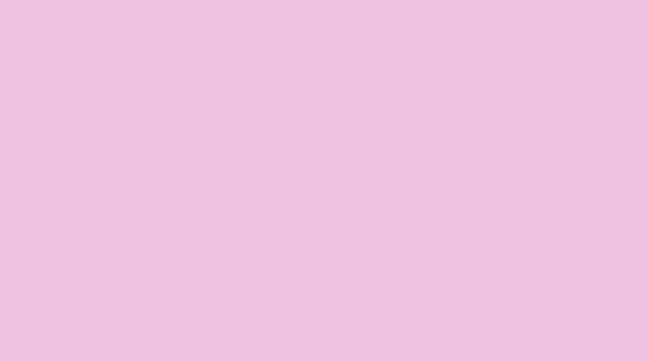 Teemamme liittyvät ruokaan, ravitsemukseen, kodin talouteen ja kodinhoitoon sekä puutarhaan ja ympäristöön. 
Martoissa tahto osata muuttuu toiminnaksi!
Valtakunnallinen marttajärjestö
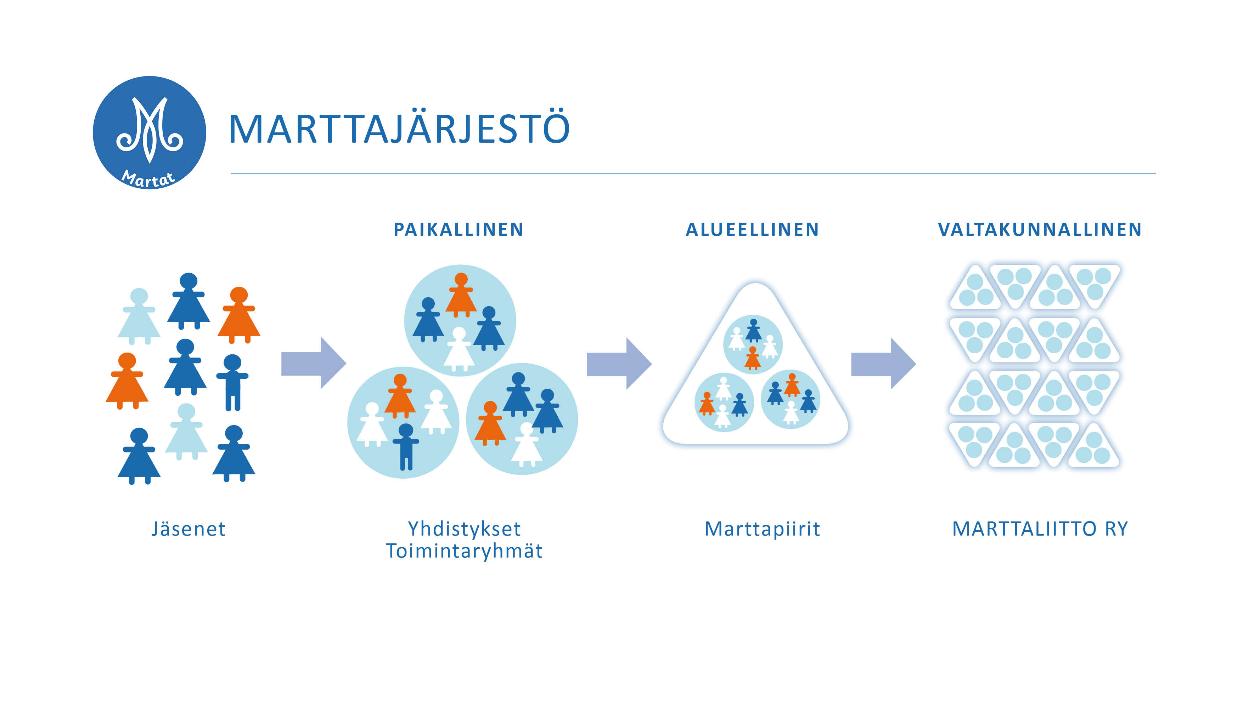 n. 37 000 jäsentä
n. 9 000 yhdistystä
10 piiriä
Kotitalousneuvonta
Kotitalousneuvonnalla kestävää arkea
Edistämme neuvonnalla kotien ja perheiden toimivaa ja kestävää arkea.
Neuvomme ruokaan, ravitsemukseen, kodin talouteen ja kodinhoitoon, omatoimiseen varautumiseen sekä puutarhaan ja ympäristöön liittyvissä aiheissa. 
Kotitalousneuvontamme on avointa, monikanavaista ja tavoitettavissa matalalla kynnyksellä.
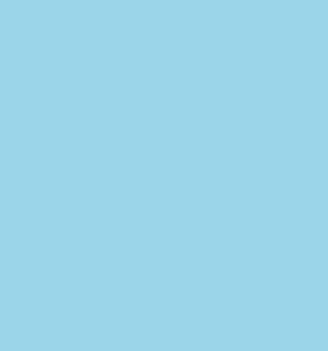 Neuvontaa kaikille
108 000 osallistumiskertaa
Yli 5 300 neuvontatapahtumaa
482 500 katselu- ja kuuntelukertaa Instagramin live-lähetyksissä 
1 762 valtakunnallinen neuvontapuhelimessa vastattua puhelua.
341 Kysy Martalta -chatissa vastattua kysymystä.
Yli 6 milj. martat.fi:n neuvonnallisten ohjeiden katselua vuosittain

(Luvut vuodelta 2024)
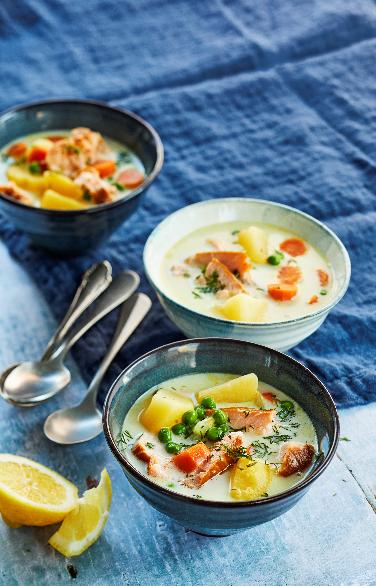 Tyytyväisiä asiakkaita
Marttojen kotitalousneuvonnan arvioita:
4,65 yleisarvosana asteikolla 1-5. 
92 % koki toiminnan hyödylliseksi. 
90 % oppi uutta. 
95 % koki, että toiminnassa kaikki olivat yhdenvertaisia. 
95 % suosittelee marttoja.
52 % suomalaisista tuntee marttojen kotitalousneuvonnan (Kestävä arki -tutkimus). 

(Luvut vuodelta 2022 ja 2024)
Kohdennettu neuvonta
Yhteistyössä kumppaniemme ja rahoittajiemme kanssa tuemme erityistä tukea tarvitsevia ja vähennämme eriarvoisuutta.
Neuvontamme edistää omatoimista selviytymistä arjessa ja vahvistaa osallisuutta. 
Neuvontaa kohdennetaan lapsille ja lapsiperheille, nuorille, ikäihmisille, miehille, kotoutujille, maahan muuttaneille, mielenterveys- ja päihdekuntoutujille sekä rikostaustaisille ja heidän läheisilleen.
Jäsenyys
Martat kuuluu kaikille
Ihmiset iästä, sukupuolesta, kansalaisuudesta, seksuaalisesta suuntautumisesta, uskonnosta, vakaumuksesta tai muusta taustasta riippumatta ovat tervetulleita ja toivottuja mukaan marttoihin.
Martat on vahva yhteisö
Marttojen parissa oppii uusia taitoja ja pääsee vaikuttamaan lähiympäristöön sekä yhteiskuntaan.
37 000 marttaa toimii yli 900 marttayhdistyksessä eri puolilla Suomea.
Martat muuttavat maailmaa tekemällä pieniä asioita isosti.
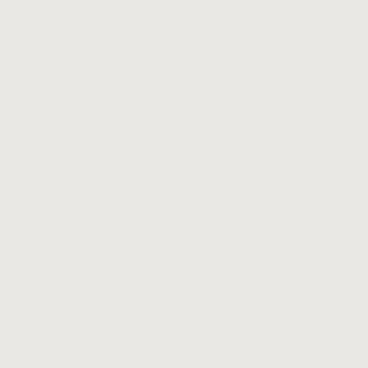 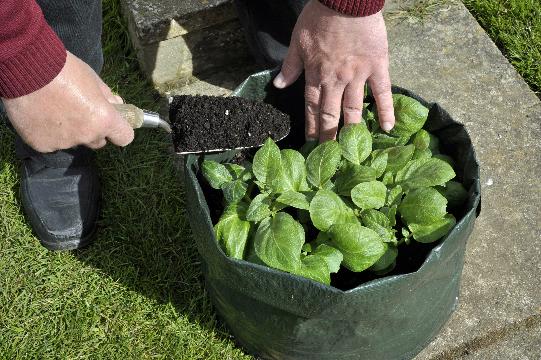 Marttayhdistysten toiminnan pääteemat
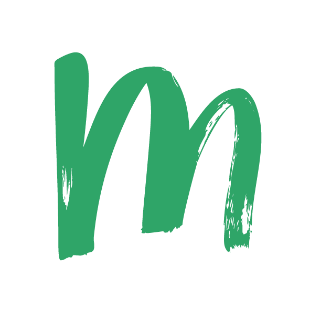 Kädentaidot
Ruoka ja ravitsemus
Hyvinvointi
Kulttuuri
Luonnontuotteet
Kotipuutarha ja huonekasvit
Liikunta
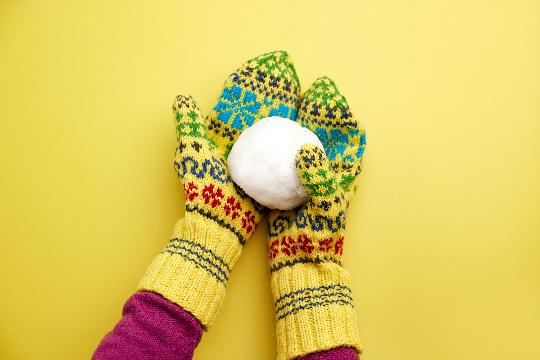 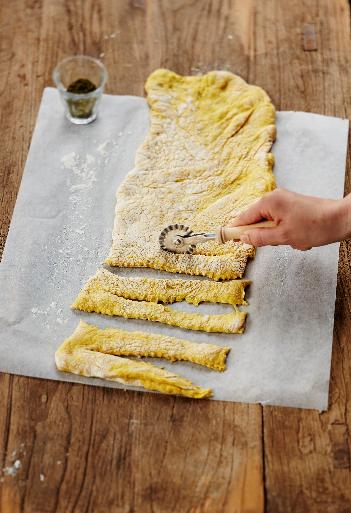 Varautuminen
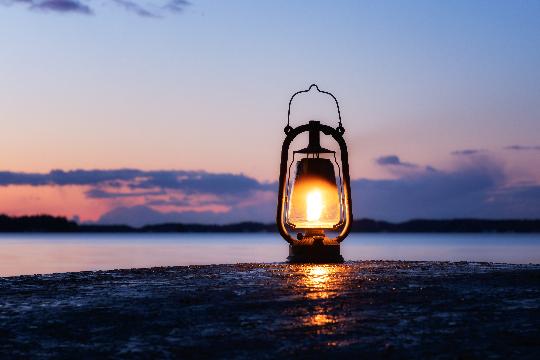 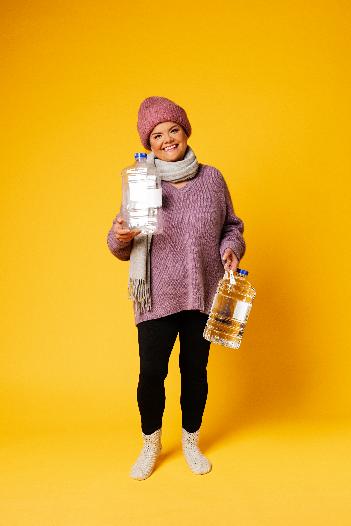 Varautuminen
Arjen hallinta on edellytys omatoimiselle varautumiselle.
Kotitalouksien oma varautuminen luo edellytykset yhteiskunnan selviämiselle häiriö- ja kriisitilanteissa.
Erilaiset taidot parantavat kykyä varautua ja neuvomme näitä taitoja.
Olennaista on myös henkinen kriisinkestävyys, toivo ja tulevaisuususko.
Kehitämme vapaaehtoisten varautumismarttojen koulutusta.
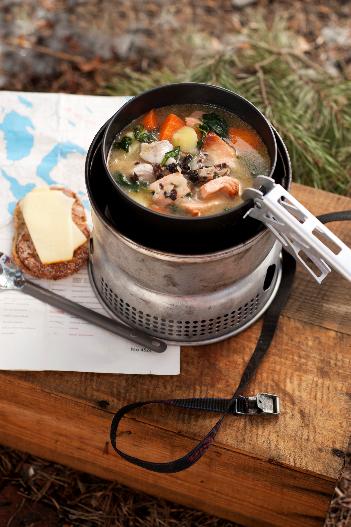 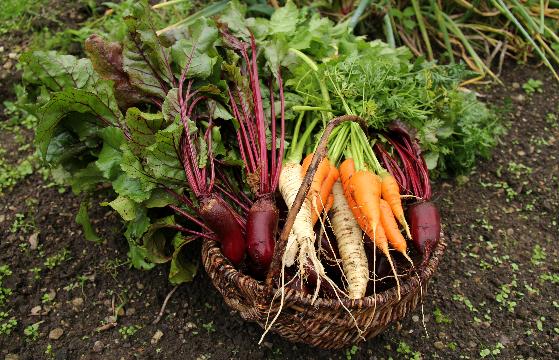 Marttojen rooli yhteiskunnan kokonaisturvallisuudessa
Arjen hallinta ja taidot luovat perustan toimivalle yhteiskunnalle.
Lisäämme osallisuutta ja vähennämme eriarvoisuutta.
Tuemme yhteisöllisyyttä ja tarjoamme merkityksellisyyden kokemuksia.
Vapaaehtoistoiminnan ja aktiivisen kansalaisuuden merkitys.
Edistämme omatoimista varautumista.
Edistämme Agenda2030 tavoitteita.
Viestintä ja vaikuttaminen
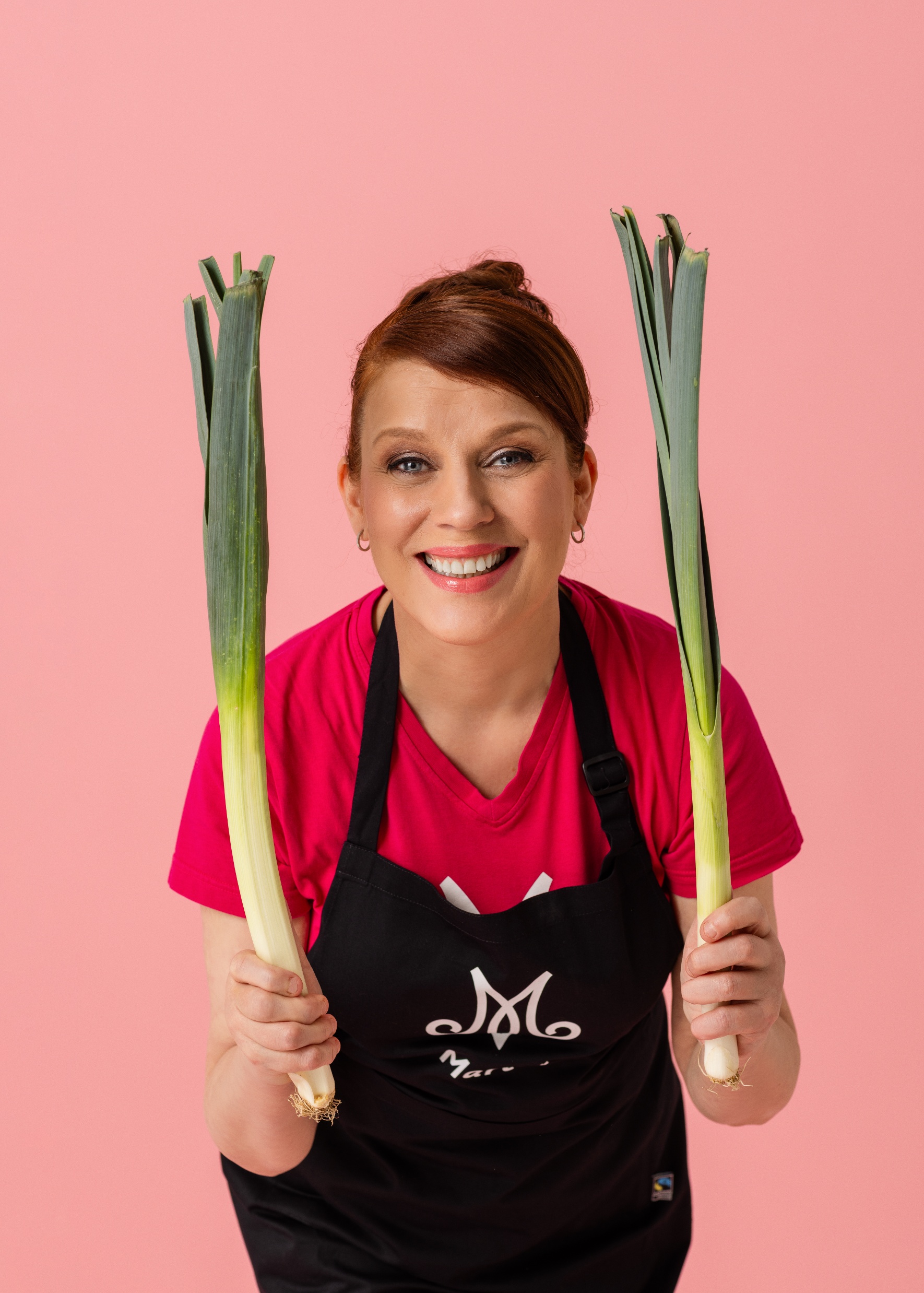 Viestimme ja vaikutamme
Vaikutamme ympäristölle, taloudelle ja terveydelle kestävien valintojen puolesta
Muita teemojamme ovat mm. varautuminen, energiansäästö, kestävä ruokamurros sekä viherpesuun ja viherväittämiin liittyvät ilmiöt. 
Olemme mukana lukuisissa työ-ryhmissä, teemme kannanottoja ja vastaamme lausuntopyyntöihin sekä osallistumme yhteiskunnalliseen keskusteluun ja kampanjoihin.
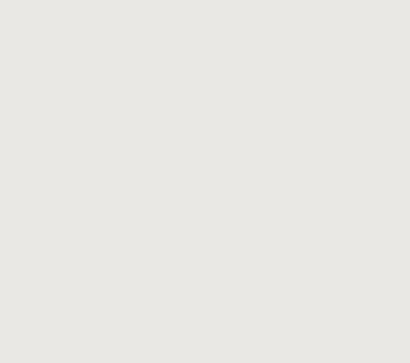 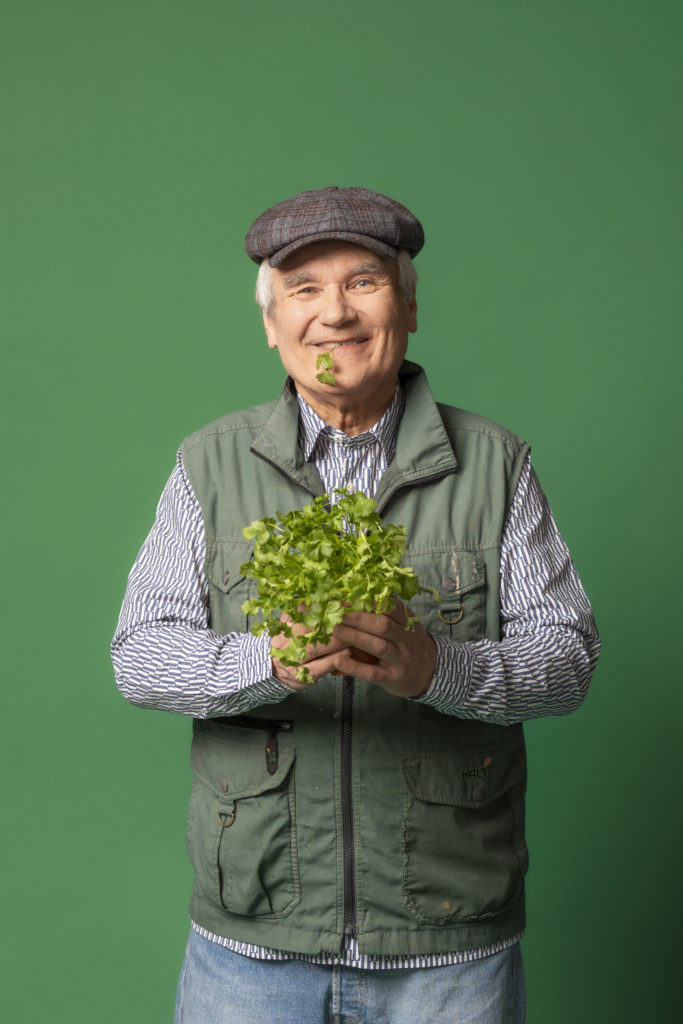 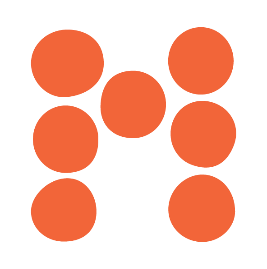 Kansainvälinen toiminta
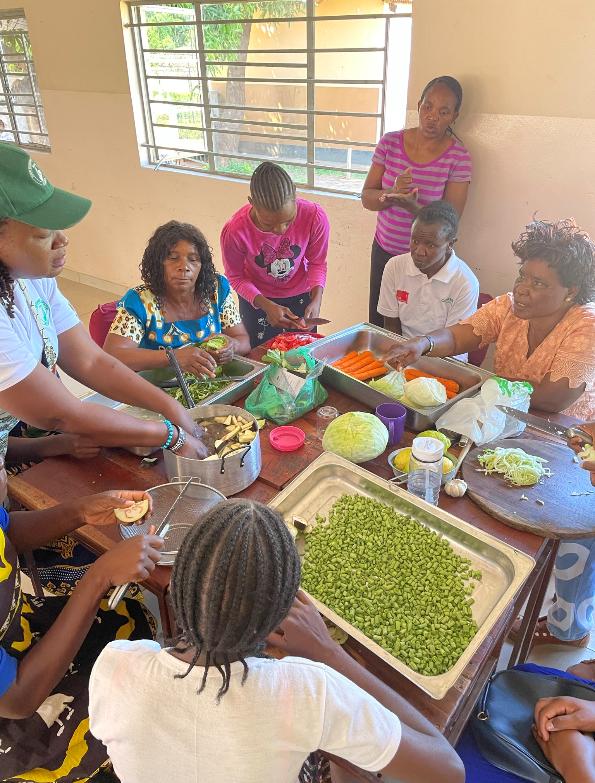 Kehitysyhteistyötä Afrikassa yli 40 vuotta
Marttaliiton kansainväliset hankkeet edistävät haavoittuvassa asemassa olevien tyttöjen ja naisten asemaa. 
Etiopiassa työskentelemme yhdessä vammaisten ihmisoikeusjärjestö Kynnyksen ja paikallisen vammaisten naisten järjestön kanssa.
Malawissa tuemme maaseudun äitien ryhmiä koulutuksella ja pienrahoituksella yhdessä  Väestöliiton ja MLL:n kanassa. 
Sambiassa Marttaliitto ja Kynnys tukevat vammaisten naisten hyvää arkea ja elannon hankkimista paikallisen kumppanin kanssa.
Somalimaassa vahvistetaan haavoittuvassa asemassa olevien naisten ravitsemustaitoja ja taloudellista asemaa.
Yhteistyö ja kumppanuudet
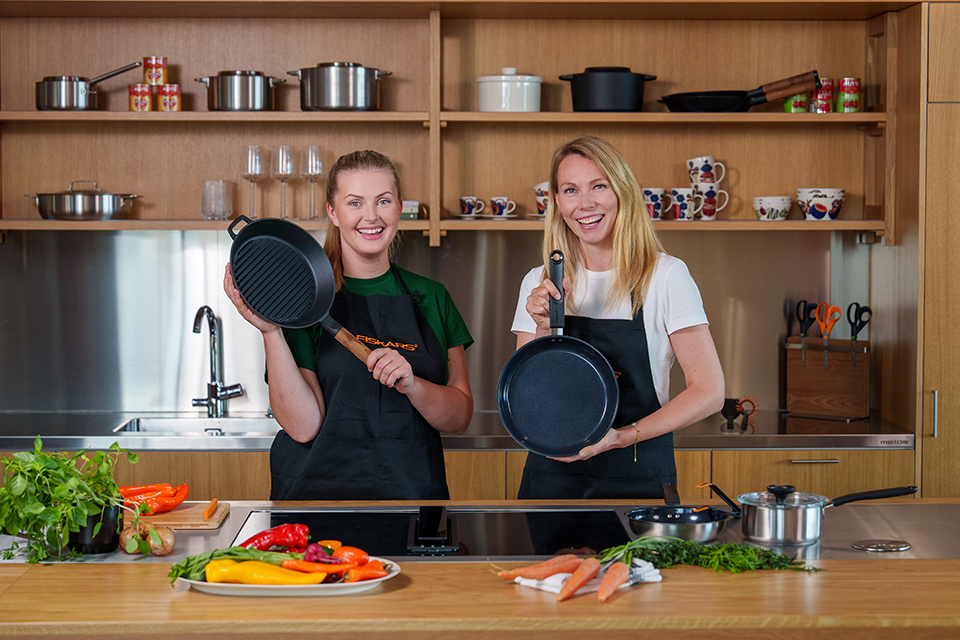 Esimerkkejä yritysyhteistyöstä
Fiskars – Pannukoulu
Gummerus – Kirjayhteistyö 
Electrolux – Viestinnällinen yhteistyö
ValioAkatemia – Yhteisiä ruokakursseja urheilijoille
Nordqvist – Martan teehetki -kampanja
S-ryhmä – Ässäkokki-kursseja järjestetty vuodesta 2018
Yhteenveto
Seuraa Marttoja somessa!
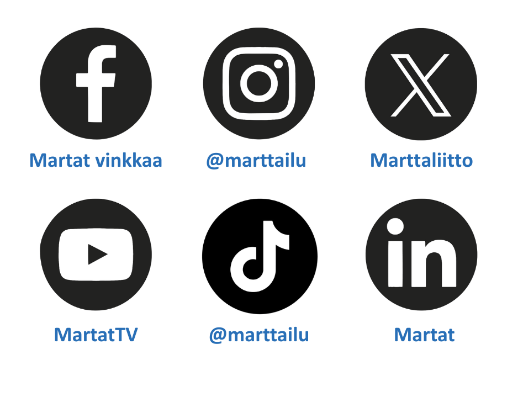